Surat al Muzzammil
Lesson Seven
Lesson Plan
Objectives  

Tafsir of verses 17, 18 and 19

Relevant Verses and ahadith

Important lessons

Activity
Objectives
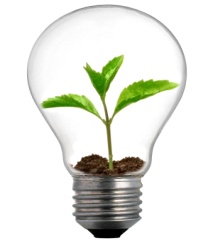 To reflect on 

Can we even comprehend what the Day of Judgement will be like? 

 Why are the signs of the Day of Judgement mentioned in the Qur’an? 

 Why do we get reminders?
Verse 17
This verse talks about the torments which shall be inflicted upon the sinners on the day of judgement. 

The day shall be so severe, harsh, and horrible that "they shall make the children grow old”.
Verse 18
There are many verses of the Qur’an that state the different incidents that will happen on the last day in this world and the Hereafter, for example, horrible explosions and severe earthquakes. 

This verse is one of them that explain one of the signs. 

The verse briefly states that the heaven and the celestial bodies with their enormous greatness shall not stand the colossal incidents to occur on that day. 

How will the weak and vulnerable man be able to obstruct such incidents?
Verse 19
This verse warns or reminds the arrogant who are intoxicated by wealth and bounties against four excruciating torments; Shackles and fetters, burning fire, rough, choking and deadly food

They made themselves available of all these bounties at the price of wrong doing, arrogance, neglect and disobedience to Allah (swt) – they will have a terrible fate on the Day of Resurrection.
Relevant verses
وَأَنذِرۡهُمۡ يَوۡمَ ٱلۡحَسۡرَةِ إِذۡ قُضِىَ ٱلۡأَمۡرُ وَهُمۡ فِى غَفۡلَةٍ۬ وَهُمۡ لَا يُؤۡمِنُونَ 
In this verse the day of Judgement is also known as the ‘Day of  Regret’ because the disbelievers will regret on the day of Judgement!
Surat Maryam, Verse 39

Please open your Qur’an (Surat al Talaq, verse 10 – 11)
This verse talks about the reminder! This reminder is the apostle of Allah – The Holy Prophet Muhammad (pbuh). Allah (swt) in this verse states that whoever has faith in Allah (swt) and does righteous deeds, Allah (swt) will grant him an excellent provision.
Relevant ahadith
Imam Ali (as) said, “He who builds the home of his lasting residence is sensible”


 The Holy Prophet Muhammad (pbuh) said, “Work for your life as though you will live forever, and work for the Hereafter as though you will die tomorrow”
Important Lessons
Every single person will be accounted in the day of judgement 

Everything in this world will perish! Why so much arrogance?

We have been sent reminders

God is merciful. He has given us an open book exam
Activity
We often recite the Munajat of Imam Ali (as) on the eve of 19th of the Holy Month of Ramadhan (laylatulQadr). 

Look at the translation of this Munajaat. 

How does Imam Ali (as) describe the Day of Resurrection?